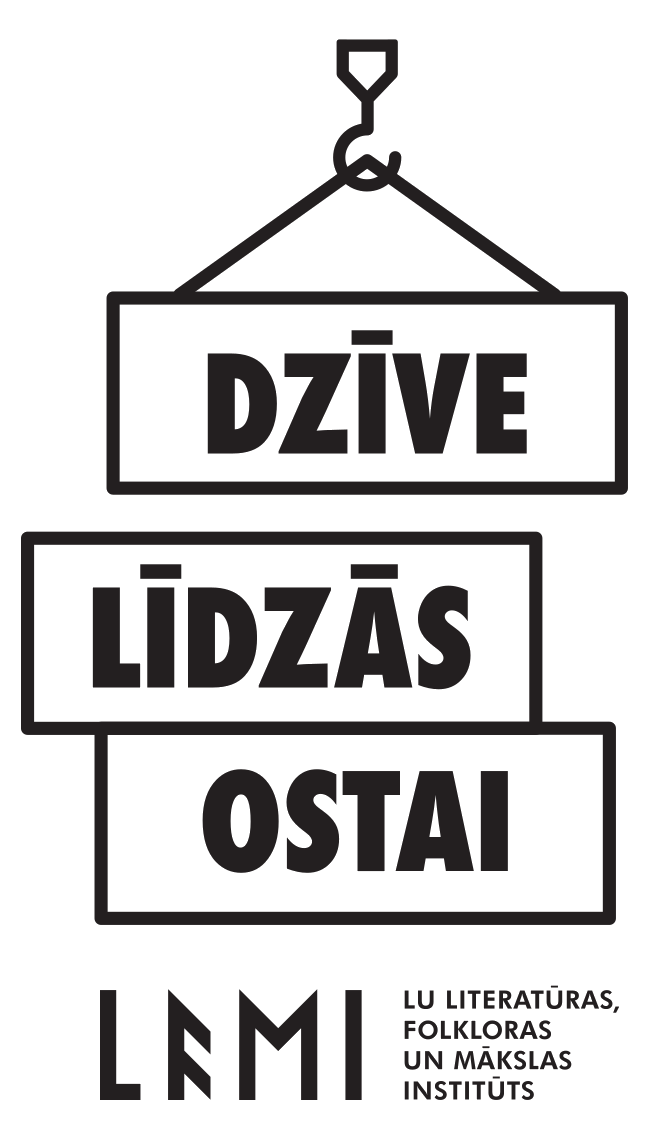 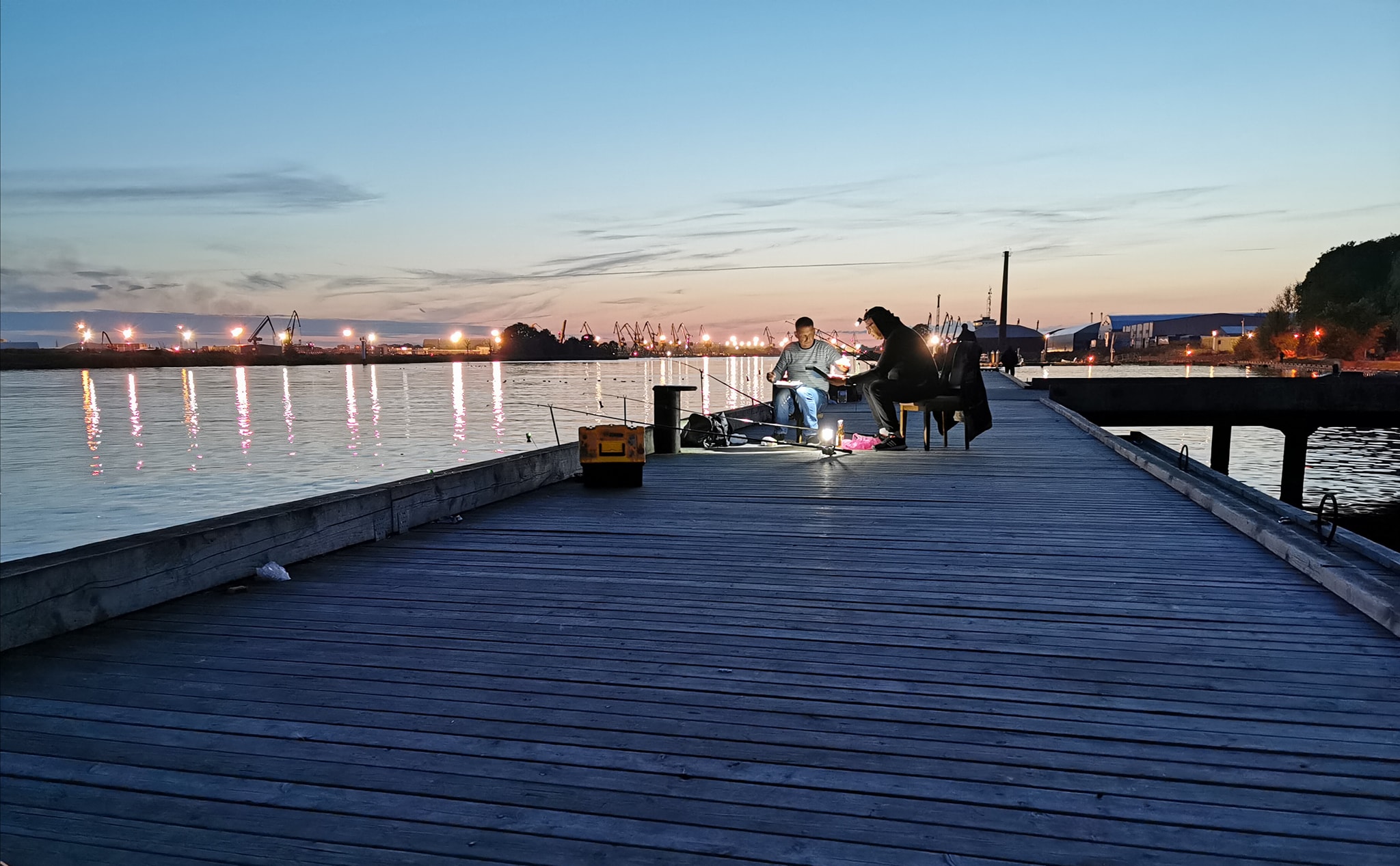 Coexisting Alongside the Port with Tangible Burdens and Invisible Risks
Jānis Daugavietis, Kristīne Āboliņa, Agnese Zīle-Veisberga
Institute of Literature, Folklore and Art, University of Latvia








2019.08.23.
14th Conference of the European Sociological Association
Europe and Beyond: Boundaries, Barriers and Belonging
Manchester Metropolitan University, United Kingdom, 20 – 23 August 2019
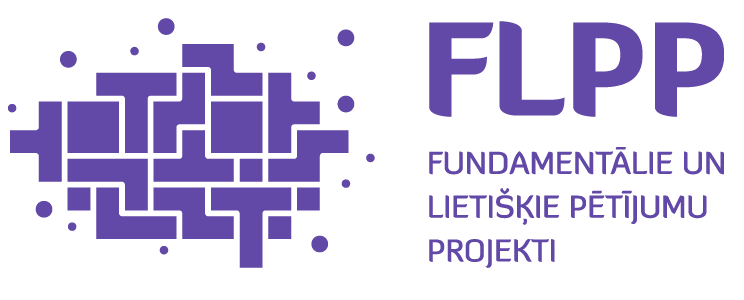 Grant ID: lzp-2018/1-0446
Photo: Vecmīlgrāvis, Алёна Белова, 2019.08.19.
[Speaker Notes: Building: Business School, Third Floor, North Atrium Oxford Road [BS.3.21]]
Research questions (and context)
Does the environmental assessment of the residents of Rīga port neighbourhoods differ from the other people in the city?
How useful can be nonprobability online survey?
Environmental attitudes and participation of Latvian (and Baltic) citizens differ significantly from the European countries and are often in the group of the most indifferent countries (Gooch 1995; Gerhards & Lengfeld 2008; Franzen & Vogl 2013; Dalton 2015; Budžytė & Balžekienė 2018; Telešiene & Gross, 2018 etc.).
Research project «Living Next to the Port:Eco-Narratives, Local Histories and Environmental Activism in the Daugava Delta» (2018-2021)
Multidisciplinary (folkloristics, environmental science, sociology, anthropology) & action research
Object: lives, narratives and the lived space of urban communities neighbouring the Freeport of Rīga.

«Strongly attached to their places and historical identities, these communities constantly confront change that affects their lifestyle and environmental quality. The decline of Baltic fisheries and industrialisation of the port over the past decades have substantially transformed what once were fishing suburbs, rural enclaves within a city, islands providing their inhabitants with access to natural resources and water in particular.»
Lead by Dr.philol. Dace Bula. Funded by Latvian Council of Science.
Objectives of the project«Living Next to the Port»
People’s engagement with the environment
	environmental attitudes
	community activism
	life stories
	narrative repertoires of the communities
	…
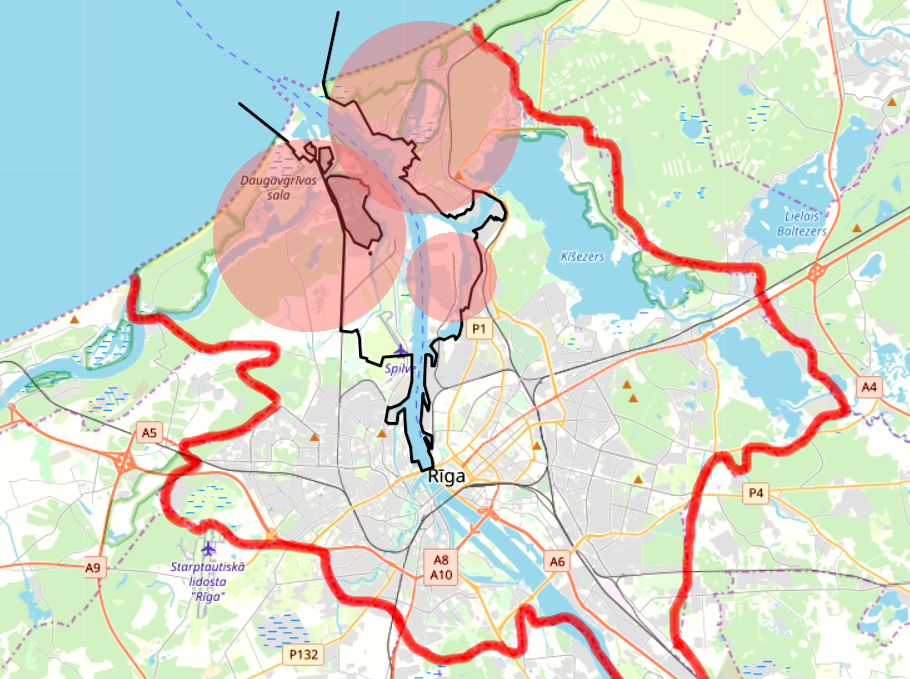 Rīga CityFreeport of Rīga[black]Neighbourhoods [pink]
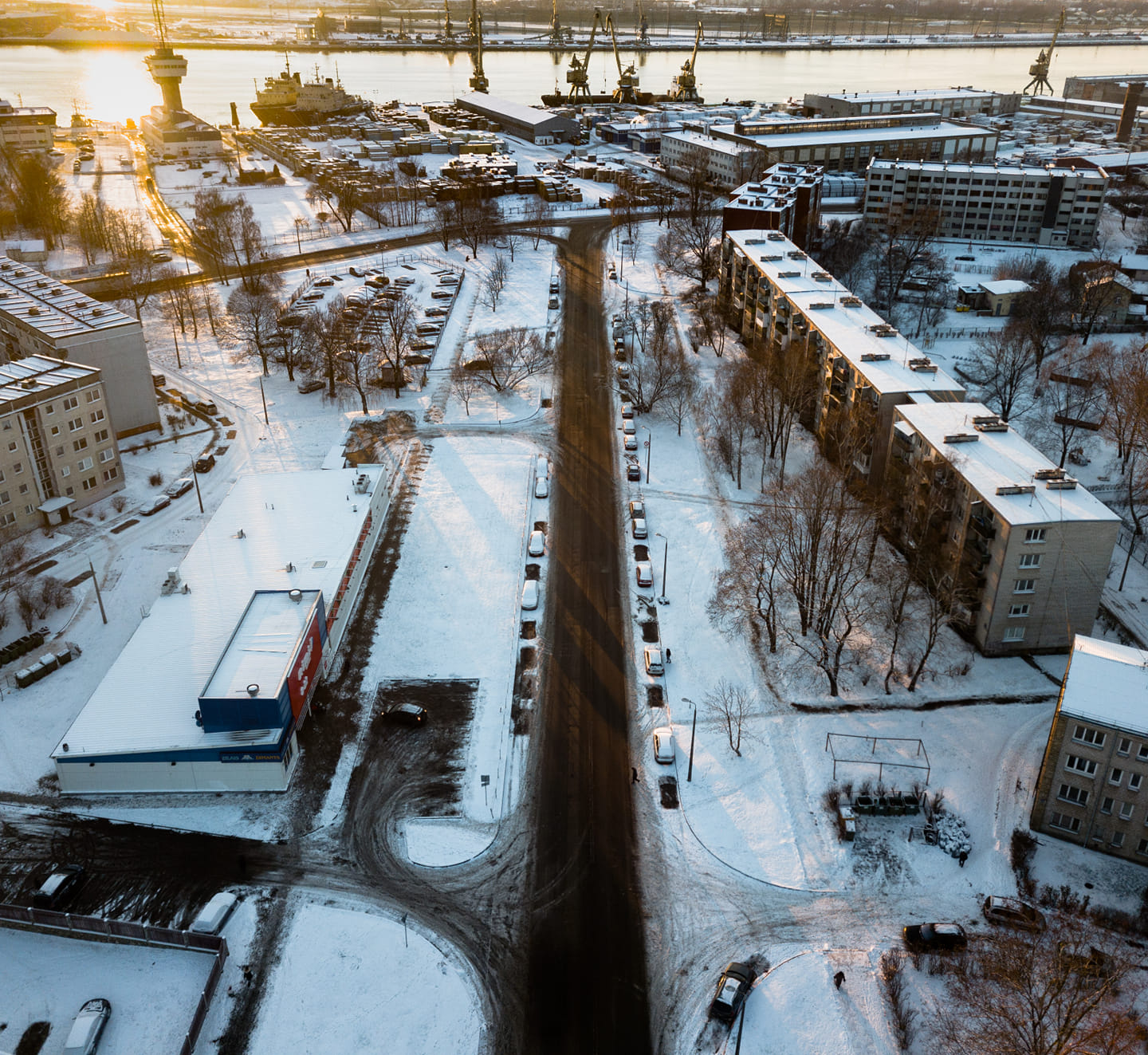 2019.01.20. Vecmīlgravis,  Aleksandrs Smirnovs
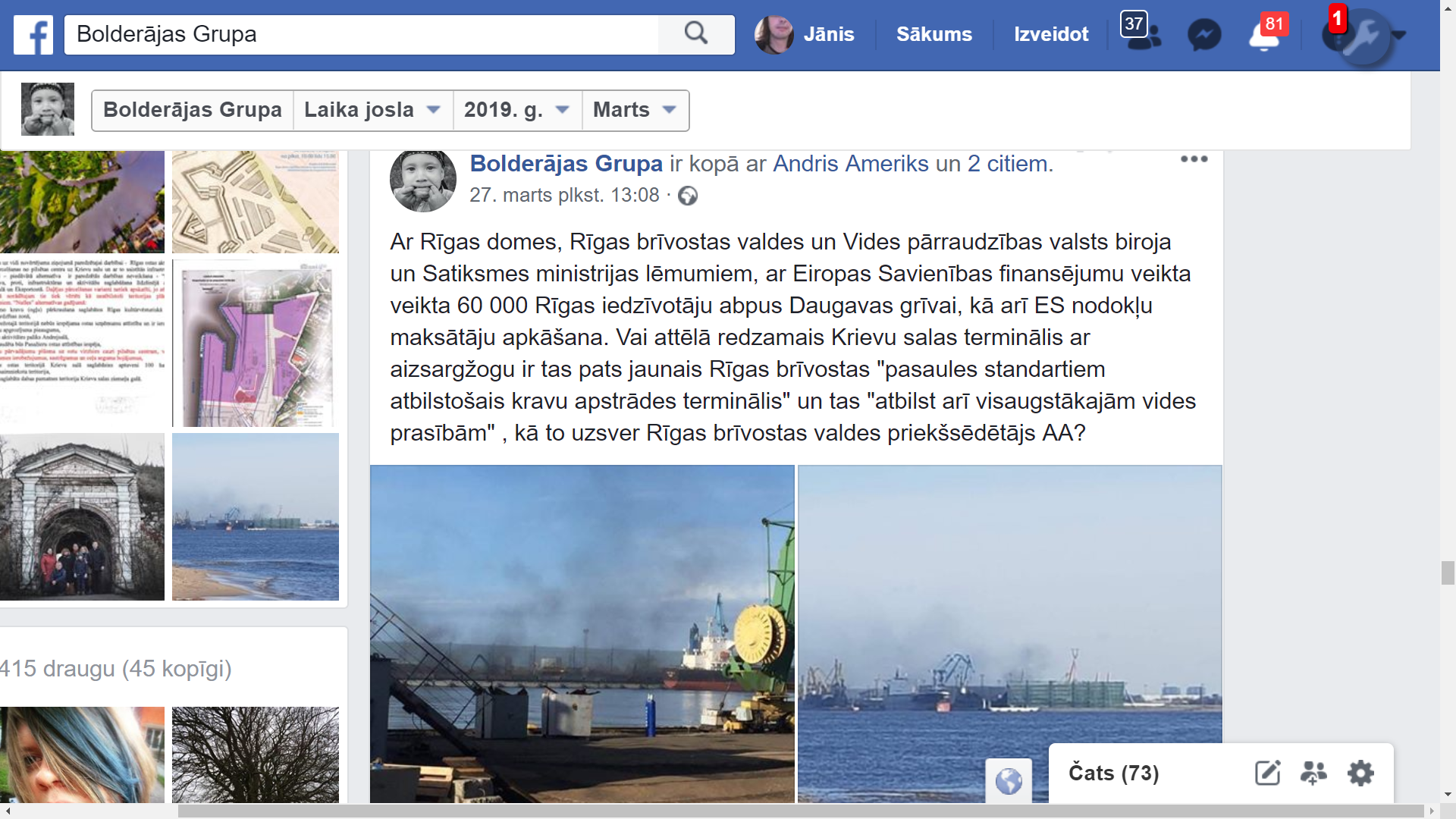 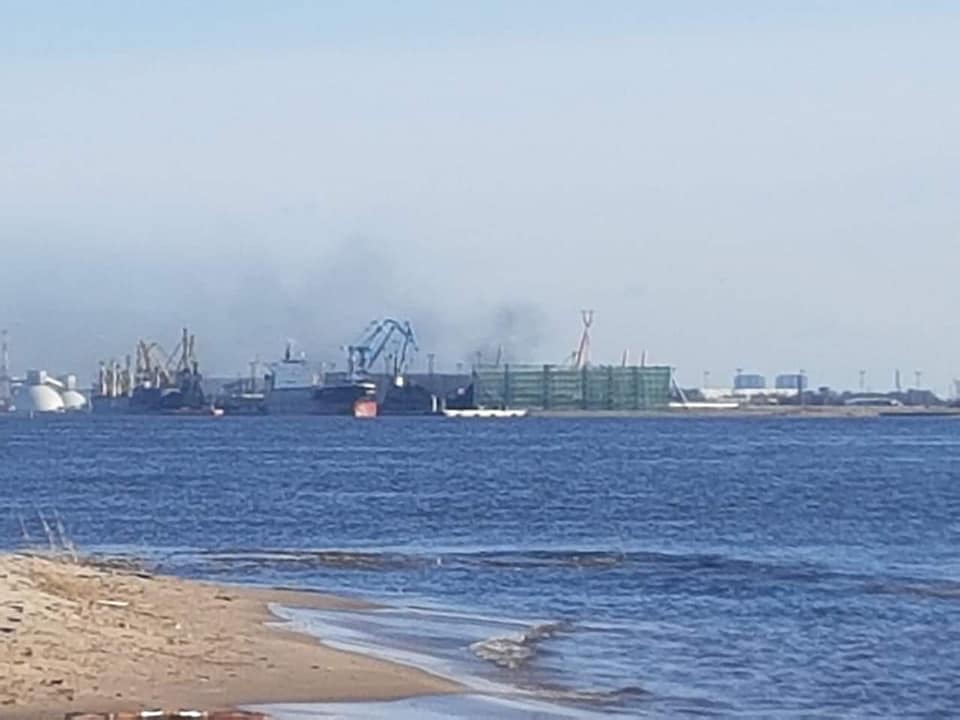 Krievusala coal dust at Rīga port, 2019.03.27.https://www.facebook.com/bolderajas.grupa/posts/2064516426979761, acc. 2019.04.15.
Internet survey of target Rīga neighborhoods, 1
Snowball sampling (nonprobability).
LimeSurvey tool, questionnaires in Latvian and Russian, separate survey for each neighbourhood.
~35 questions on: bonds w/ the neighbourhood, involvement in neighbourhood activities, assessment of port activities and environmental issues.
Average 22 min..
Internet survey of target Rīga neighborhoods, 2
Recruiting through social (FB) and traditional media and contacts w/ local activists / NGO’s.
Started in April 2019 (ongoing).
	Why CAWI?
Cheaper, not the main method, open-ended questions, as an action research tool [ad of the local NGO’s, and our project, give voice to everyone]…
	Weighting?
Statistics of surveyed neighborhoods
* In the beginning of 2018 (Number of permanent residents by sex and age in statistical regions, republic cities, municipalities, municipalities, municipalities, parishes, villages and Riga neighborhoods, CSB https://data.gov.lv/dati/lv/dataset/iedzivotaju-skaits, acc. 2019.08.17.)
** ibid.
[Speaker Notes: CSP. Pastāvīgo iedzīvotāju skaits pēc dzimuma un vecuma statistiskajos reģionos, republikas pilsētās, novados, novadu pilsētās, pagastos, ciemos un Rīgas apkaimēs (atbilstoši robežām 2018. gada sākumā; eksperimentālā statistika) - Latvijas Atvērto datu portāls. 2018. gada, https://data.gov.lv/dati/lv/dataset/iedzivotaju-skaits.

Bolderāja	14761	
Bolderāja	12557	-15
Daugavgrīva	10112	
Daugavgrīva	8314	-18
Kundziņsala	438	
Kundziņsala	358	-18
Mangaļsala	1341	
Mangaļsala	1241	-37
Vecmīlgrāvis	26372	
Vecmīlgrāvis	20937	-21

CSP. "Pēdējo 17 gadu laikā rīdzinieku skaits sarucis 45 no 58 Rīgas apkaimēm". Centrālā statistikas pārvalde, 2017. gada 25. oktobrī, https://www.csb.gov.lv/lv/statistika/statistikas-temas/iedzivotaji/teritoriala-eksperimentala/meklet-tema/2276-pedejo-17-gadu-laika-ridzinieku.]
About 90% of ‘port neighbourhoods’ residents are unsatisfied w/ the quality of the air (dust, smells).
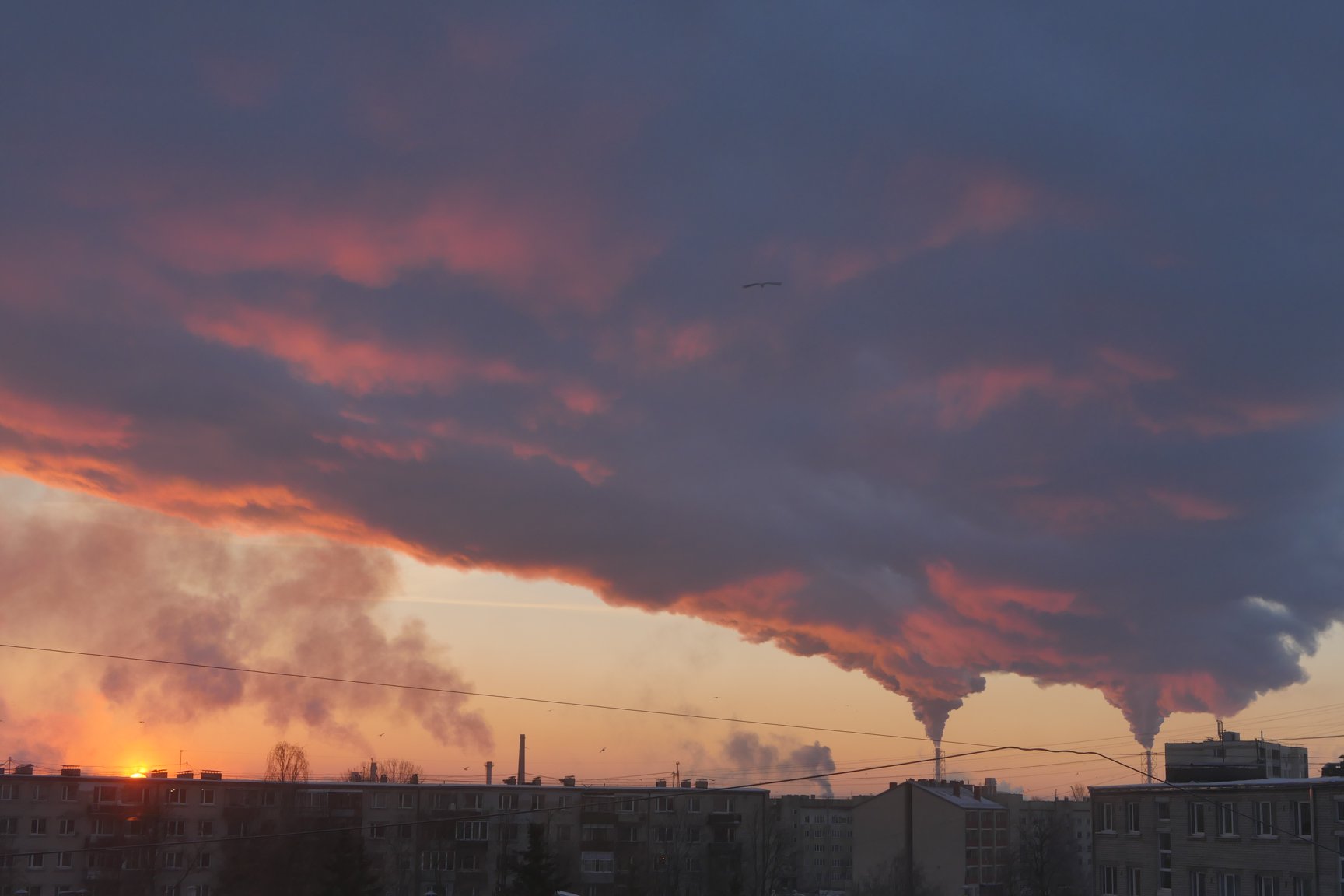 2019.01.22. FB group Daugavgrīva / Bolderāja /
 Усть-Двинск / Болдерая
Prelim. conclusions
Port neighbours do not look like eco indifferents, and their attitudes differ.
Nonprobability online survey good for:
activizating, enlightening citizens
recruting potential interviewees/ informants
open-ended questions
at least for some kind of quantitative claims/ aims
[Speaker Notes: CAWI – aktivizācija, atvērtie jaut, intervējamo rekrutēšana….]
Sources
Budžytė, A., & Balžekienė, A. (2018). Public perceptions of institutional responsibility in climate change risk in Baltic Nordic Countries. Journal of Security & Sustainability Issues, 7(4).
CSB (2018) Number of permanent residents by sex and age in statistical regions, republic cities, municipalities, municipalities, municipalities, parishes, villages and Riga neighborhoods, https://data.gov.lv/dati/lv/dataset/iedzivotaju-skaits, acc. 2019.08.17.
Dalton, R. J. (2015). Waxing or waning? The changing patterns of environmental activism. Environmental Politics, 24(4), 530–552. https://doi.org/10.1080/09644016.2015.1023576
Daugavietis, J. (2019). Угольная пыль и выхлопные газы—Что побуждает жителей Болдераи и Вецмилгрависа переезжать. https://rus.tvnet.lv/6711040/ugolnaya-pyl-i-vyhlopnye-gazy-chto-pobuzhdaet-zhiteley-bolderai-i-vecmilgravisa-pereezzhat
European Commission (2010). Flash Eurobarometer 277 (Urban Audit Perception Survey 2009). https://doi.org/10.4232/1.10093
European Commission (2011). Flash Eurobarometer 194 (Urban Audit Perception Survey 2006). https://doi.org/10.4232/1.10092
European Commission (2016). Flash Eurobarometer 419 (Quality of Life in European Cities 2015). https://doi.org/10.4232/1.12516
European Commission (2017). Flash Eurobarometer 366 (Quality of Life in European Cities 2012). https://doi.org/10.4232/1.12910
Franzen, A., & Vogl, D. (2013). Two decades of measuring environmental attitudes: A comparative analysis of 33 countries. Global Environmental Change, 23(5), 1001–1008.
Gerhards, J., & Lengfeld, H. (2008). Support for European Union environmental policy by citizens of EU-member and accession states. Comparative Sociology, 7(2), 215.
Gooch, G. D. (1995). Environmental Beliefs and Attitudes in Sweden and the Baltic States. Environment and Behavior, 27(4), 513–539. https://doi.org/10.1177/0013916595274004
Ludlow, D., Mitchell, C., & Webster, M. (2003). European Common Indicators: Towards a local sustainability profile. http://www.gdrc.org/uem/footprints/eci_final_report.pdf
Rīgas iedzīvotāju apmierinātība ar pašvaldības darbību un pilsētā notiekošajiem procesiem [Satisfaction of Rīga residents with the activities of the municipality and ongoing processes in the city] (2018). http://www.sus.lv/lv/petijumi/aptauja-rigas-iedzivotaju-apmierinatiba-ar-pasvaldibas-darbibu-un-pilseta-notiekosajiem-0
Schmitz, C. (2017). Limesurvey GmbH. (Version 3.16.1). Retrieved from http://www.limesurvey.org
ABSTRACT [submitted]
Quantitative international comparative studies since the beginning of the 1990s show that the environmental attitudes of Latvian and Baltic citizens differ significantly from the average of European countries and are often in the group of the most indifferent countries (Gooch 1995; Gerhards & Lengfeld 2008; Franzen & Vogl 2013; Dalton 2015; Budžytė & Balžekienė 2018 etc.). When surveying the inhabitants of Rīga communities (Kundziņsala and Mangaļsala), whose neighborhoods are adjacent to the territory of Rīga port, and who are experiencing the day-to-day operation of the port (including pollution and accidents), we ask: is their environmental awareness and ecological anxiety different from the other people in the city and country? Doing this environmental issues are conceptually divided and operationalized as 'visible' (smells, dust, noise, landscape degradation, shrinking access to the river, port area sprawl) and 'invisible' (pollution of air, water, soil and common space, city plans, imagined past). We put forward the following hypotheses: (1) citizens of ‘port communities’ are aware and not satisfied with “visible” problems to a greater extent than residents in Rīga and Latvia in general; (2) but only a small part of the population is able to assess 'invisible' problems. Self assessment of the people living next to the port is compared with data from environmental quality assessment based on the opinions of experts and results of field studies.